Introduction
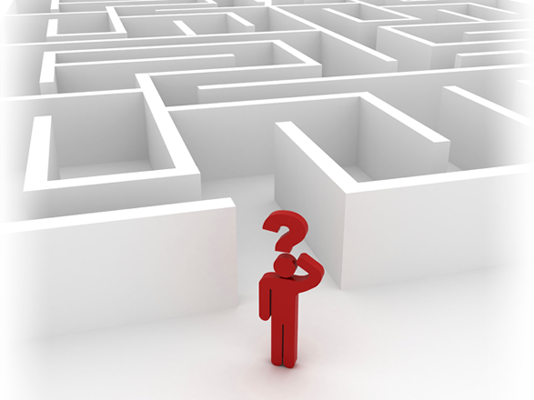 Guiding Principles
Design and Analysis of Algorithms I
Guiding Principle #1
Guiding Principle #2
Guiding Principle #3
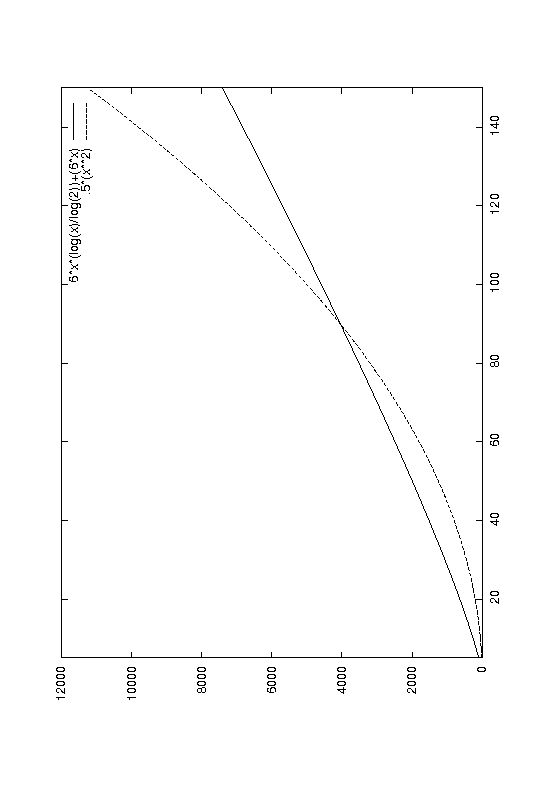 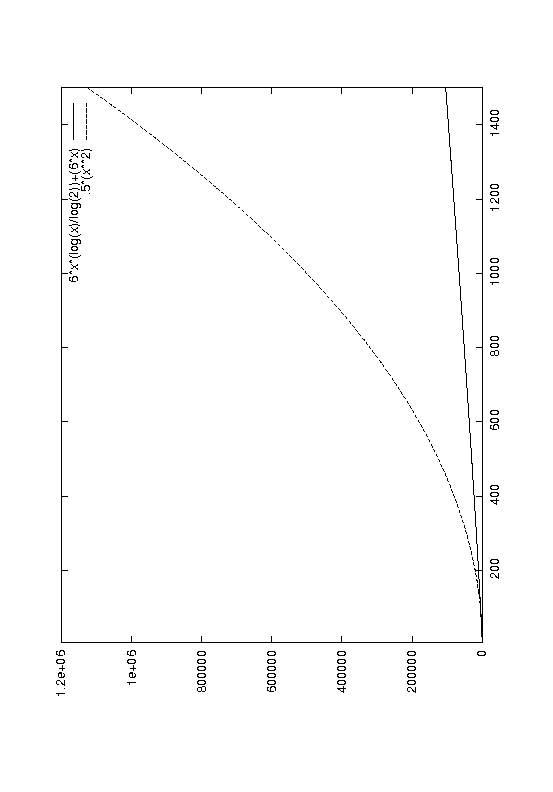 What Is a “Fast” Algorithm?